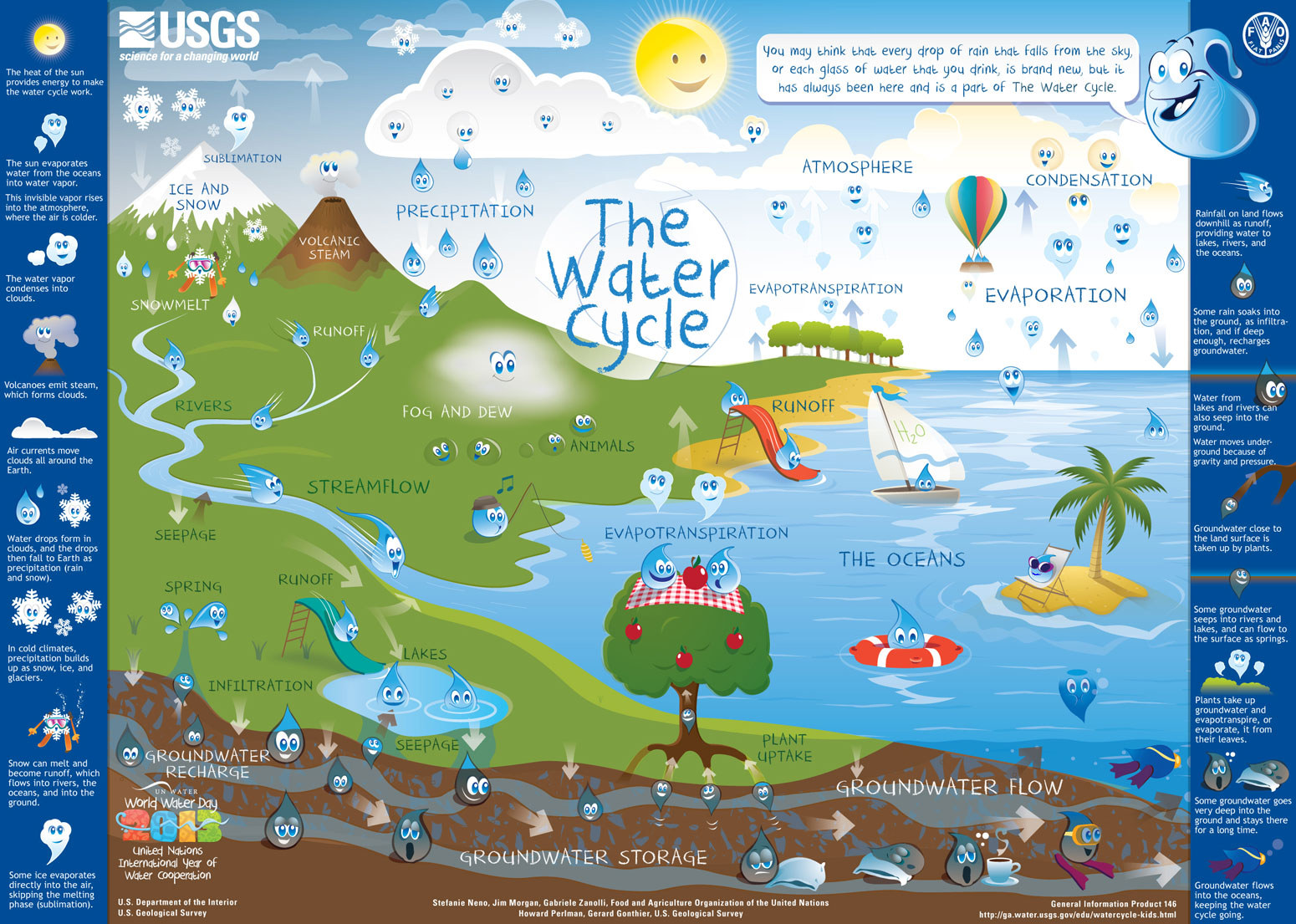 MS_Watersheds_5minuteprep_WN4.ppt
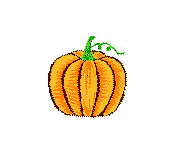 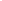 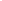 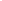 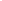 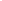 Warm Up, October 16th, 2014
Log in to Chromebook.
Go to Kahoot.it
Wait for PIN Number.
Type your First Name/Last Name only.
What happens when fresh & salt water meet?
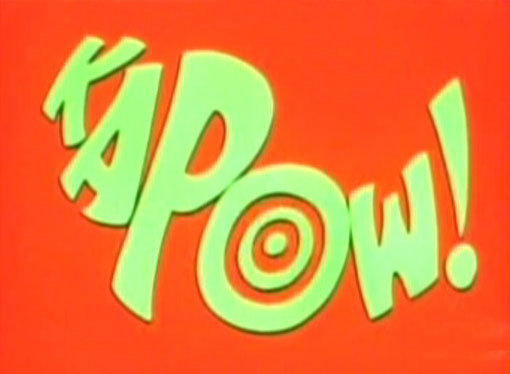 Estuary*
When salt water and fresh water mix in a river, delta, or other source.

2 Types:
	- Mangrove Forest
	- Salt Marsh
MAYBE A FRESH WATER CROCODILE WANTS A SALTY MEAL IN THE SEA!
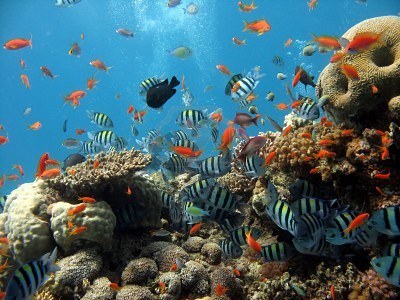 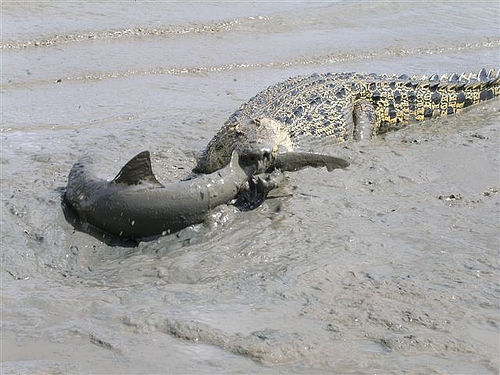 Maybe it wants a shark dinner!
Double the plant life!!!!!
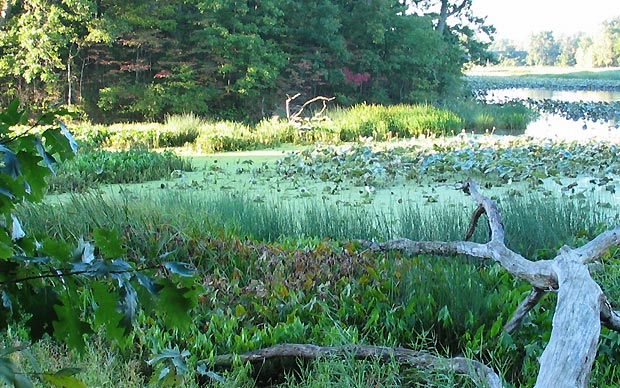 Birds always have something to eat.
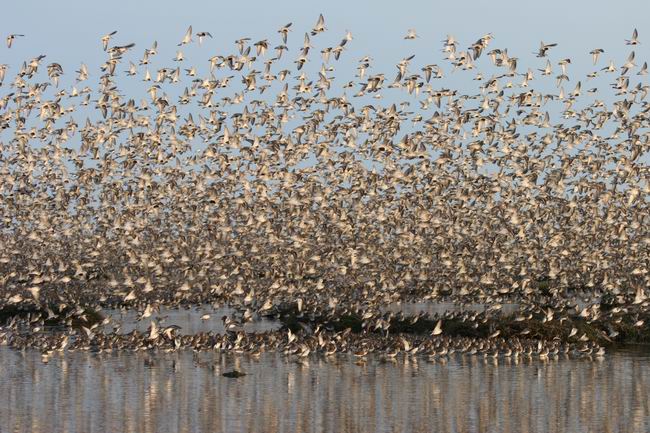 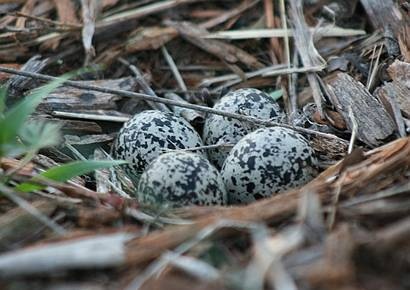 Birds have plenty of nesting sites too!
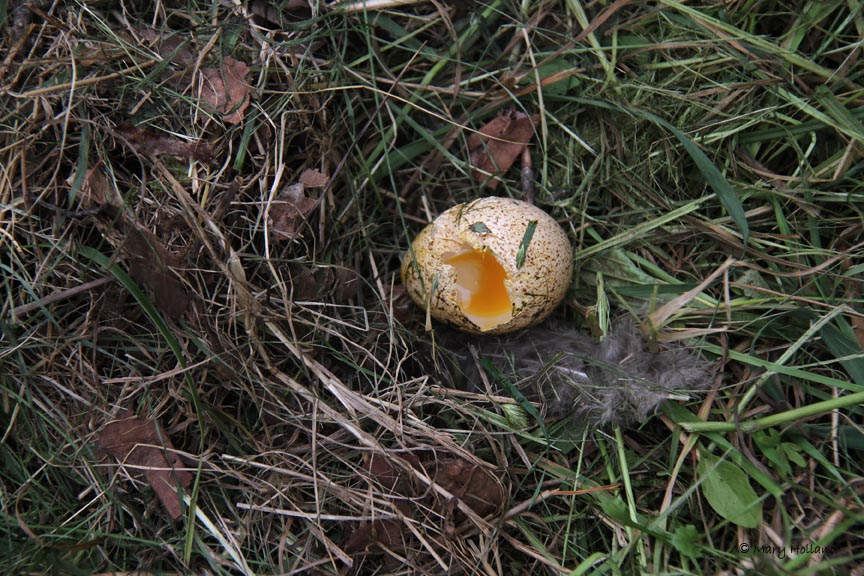 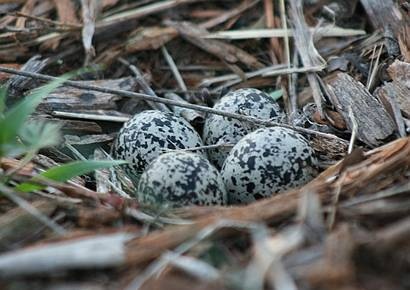 Birds have plenty of nesting sites too!
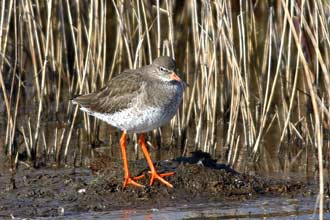 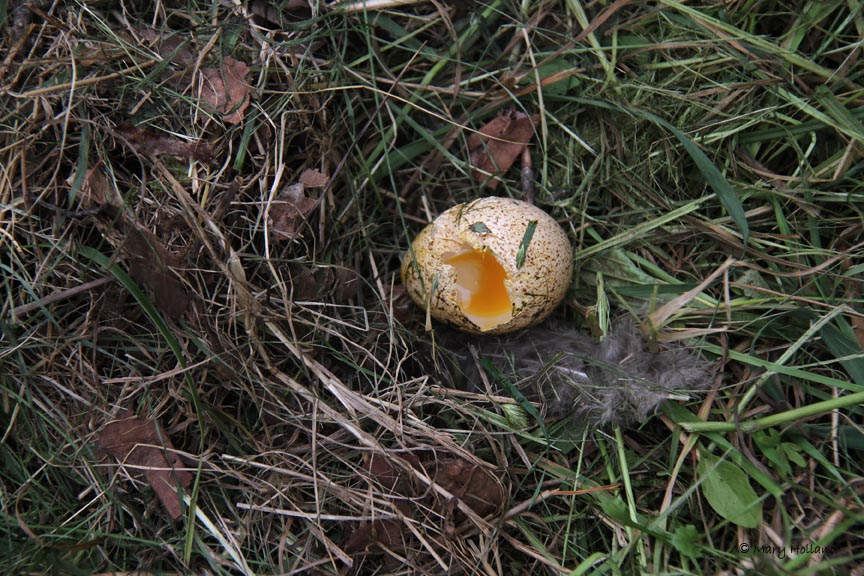 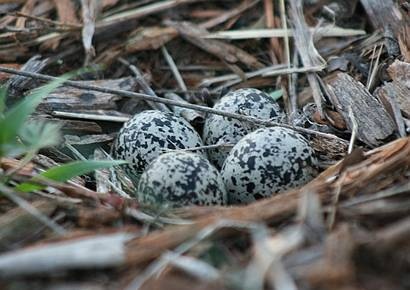 Birds have plenty of nesting sites too!
Estuaries have 2x life because 2 ecosystems are colliding!
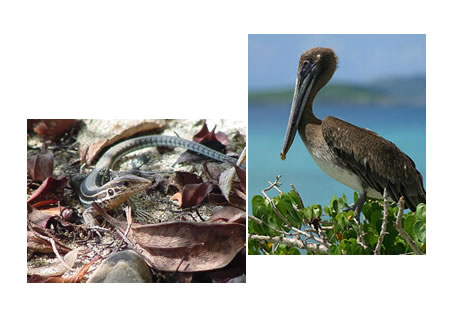 Estuaries have 2x life because 2 ecosystems are colliding!
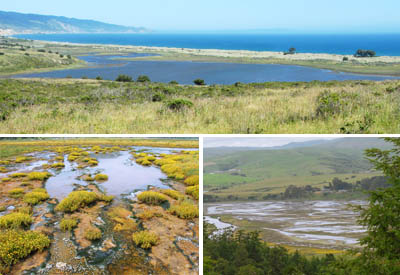 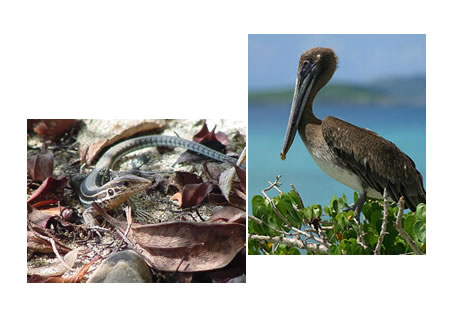 Estuaries:  2 X the breeding & feeding!
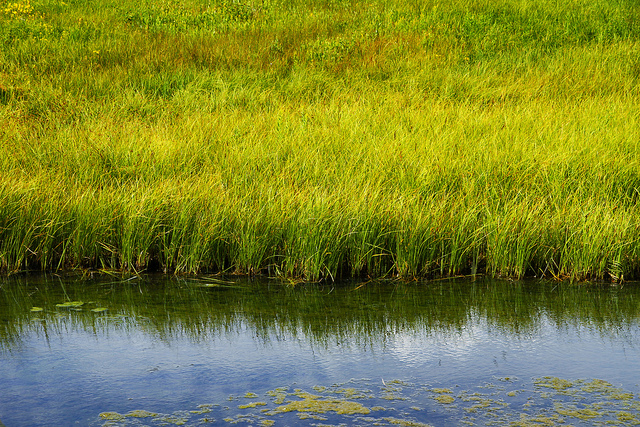 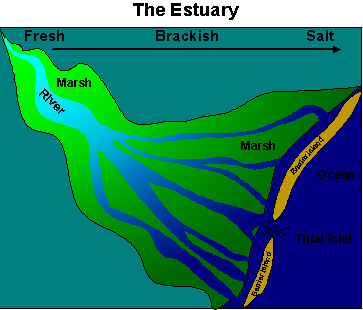 When Fresh  rivers run into salty Ocean = estuaries
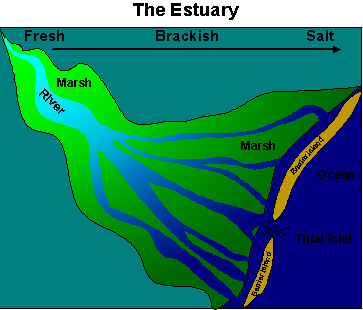 When fresh river water gets to the ocean, salinity (saltiness) increases
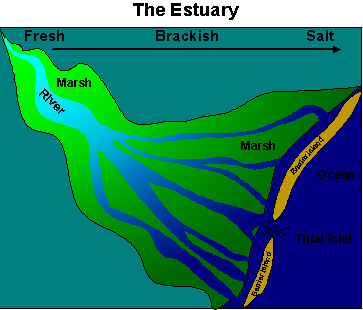 When ocean water pushes up river salinity (saltiness) decreases
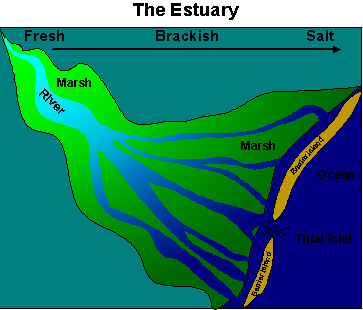 brackish
salty/fresh mix = brackish
Look how lush & fertile an estuary looks from space!
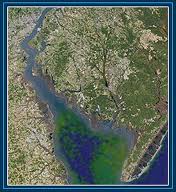 2 types of estuary:
SALT MARSH
	Atlantic Carolina coasts
	Stinky cord grass
	Absorbs tons of moisture
MANGROVES
	Louisiana & gulf
	Hurricane proof trees
	Absorbs tons of moisture
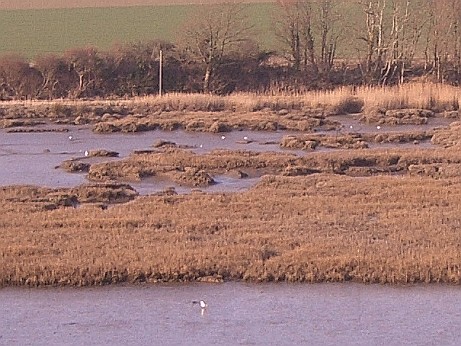 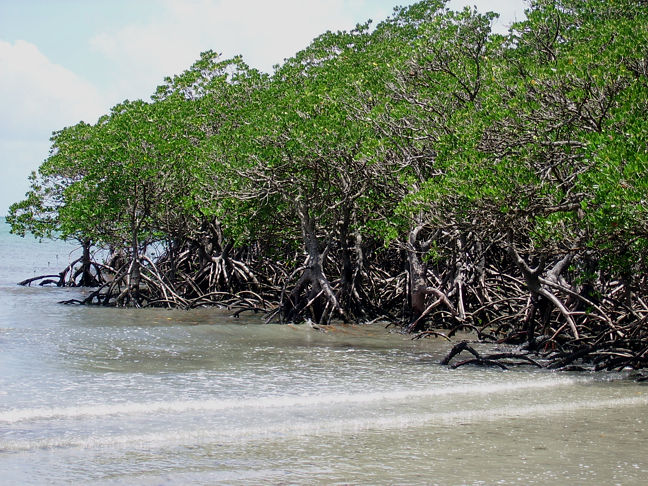 Great breeding grounds--nursery
2 types of estuary:
SALT MARSH
	Atlantic Carolina coasts
	Stinky cord grass
	Absorbs tons of moisture
MANGROVES
	Louisiana & gulf
	Hurricane proof trees
	Absorbs tons of moisture
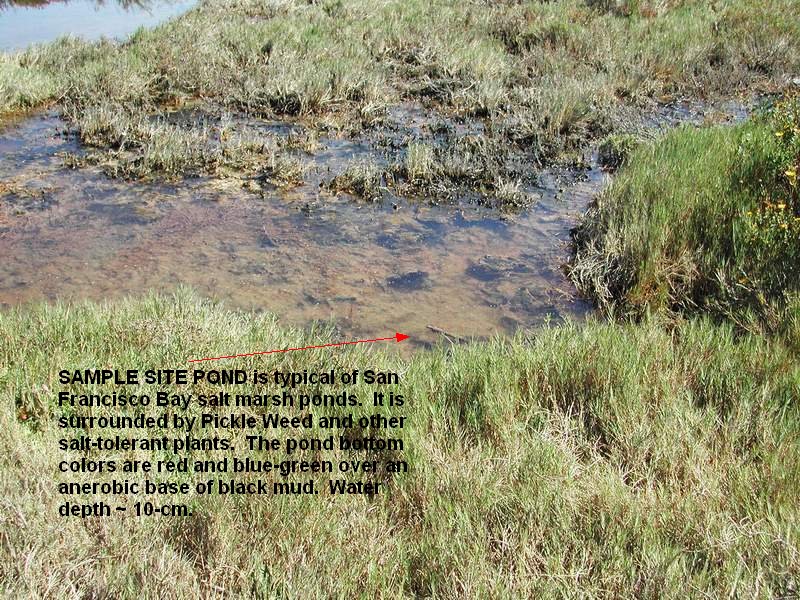 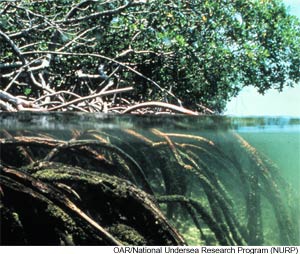 Great breeding grounds--nursery
2 types of estuary:  2X life & nutrients
SALT MARSH
	Atlantic Carolina coasts
	Stinky cord grass
	Absorbs tons of moisture
MANGROVES
	Louisiana & gulf
	Hurricane proof trees
	Absorbs tons of moisture
In both pictures, the water is above the ground for some reason, and we know it is on top of soil. Why isn’t the water sinking if the soil is permeable?
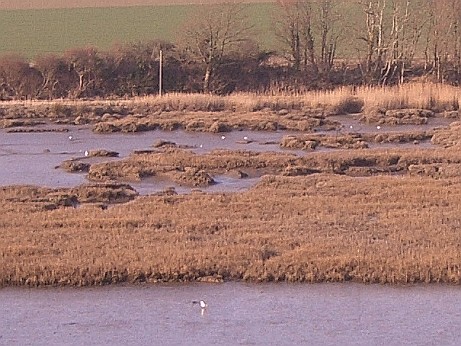 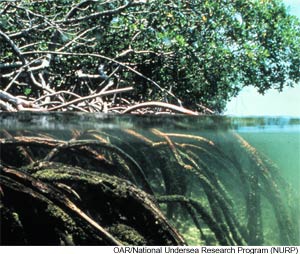 Permeable vs. Impermeable
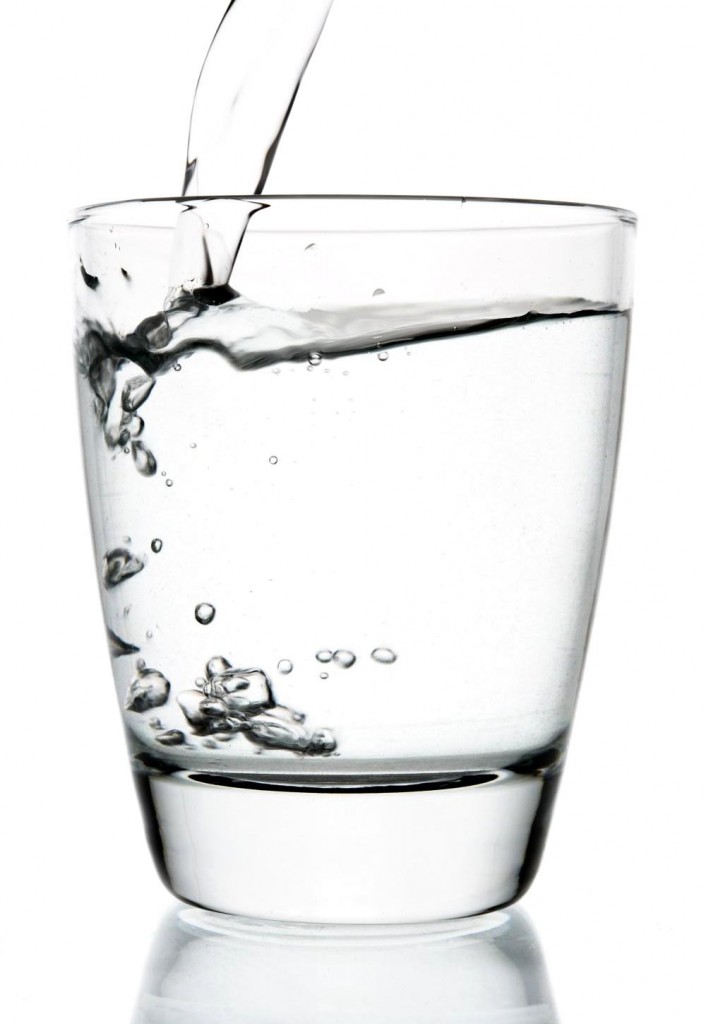 Great breeding grounds--nursery
Permeable vs. Impermeable
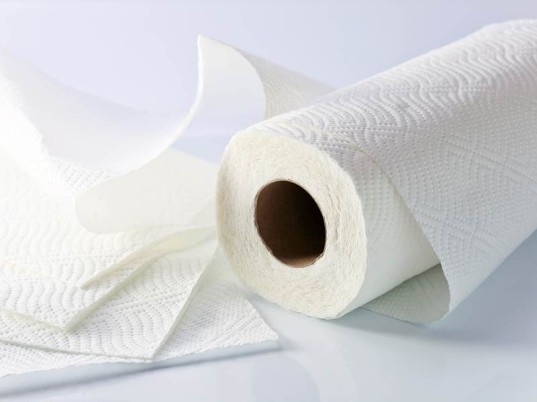 Great breeding grounds--nursery
Permeable vs. Impermeable
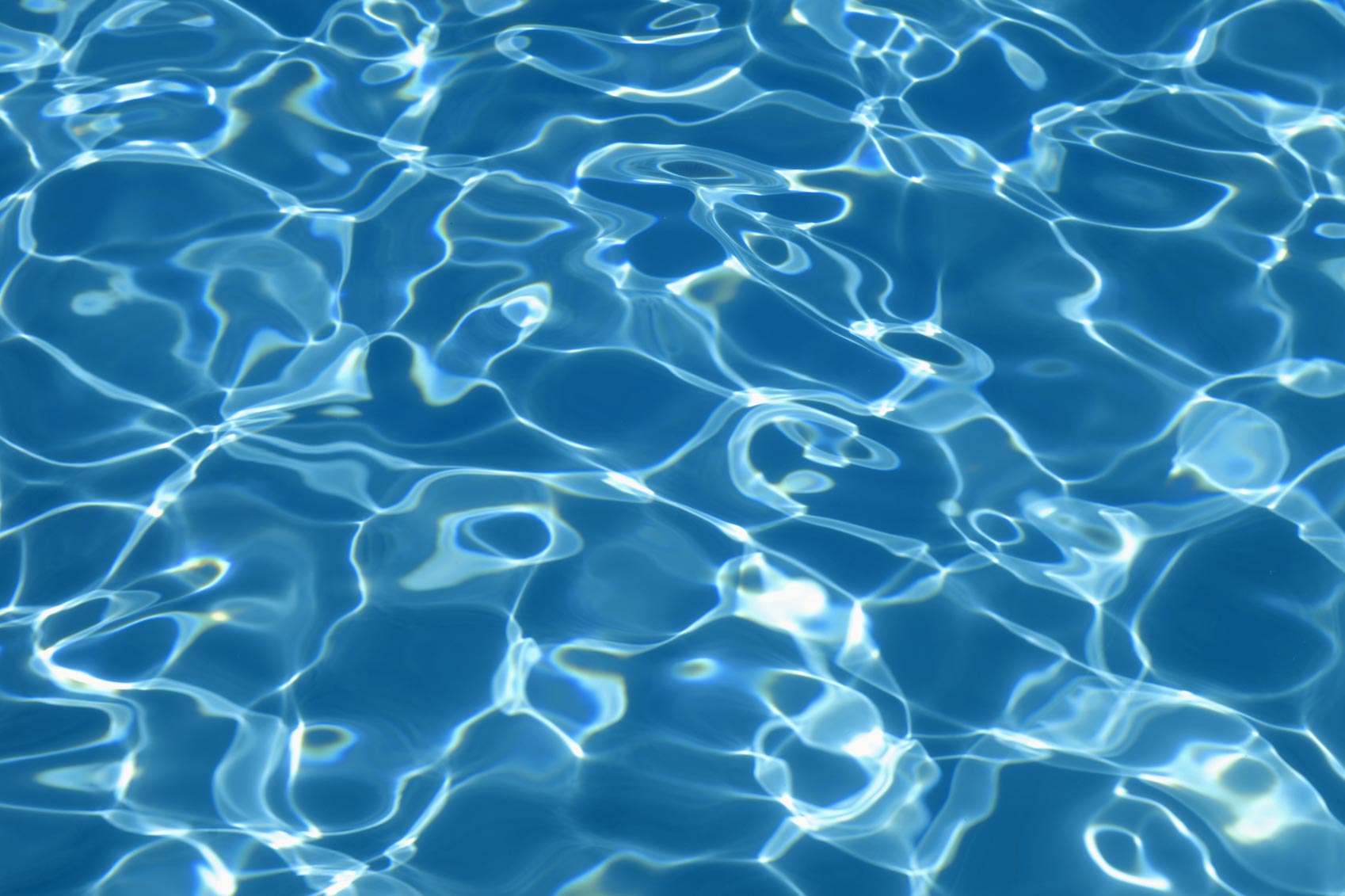 Great breeding grounds--nursery
Permeable vs. Impermeable
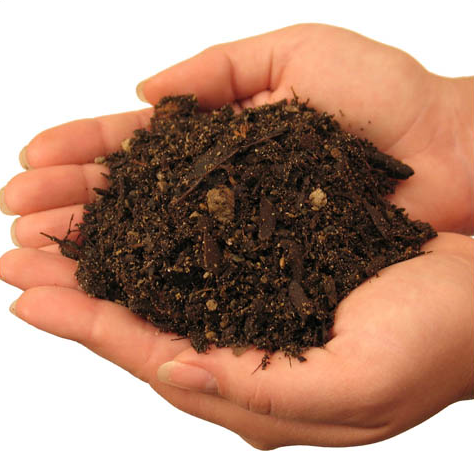 Great breeding grounds--nursery
So how does permeable layers affect your groundwater?
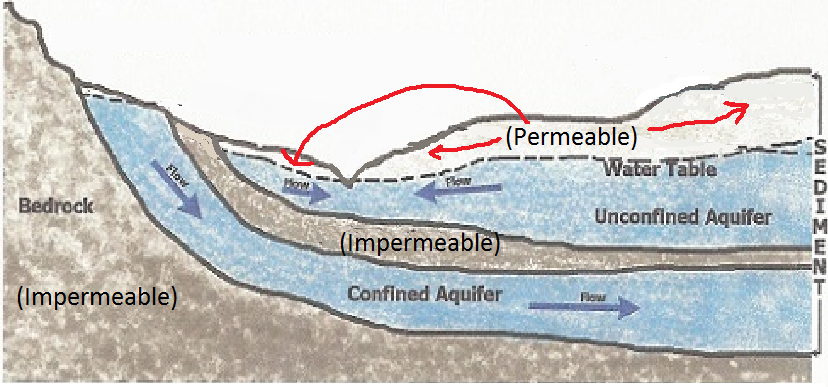 Great breeding grounds--nursery
What happens to your water as it goes through different permeable layers?
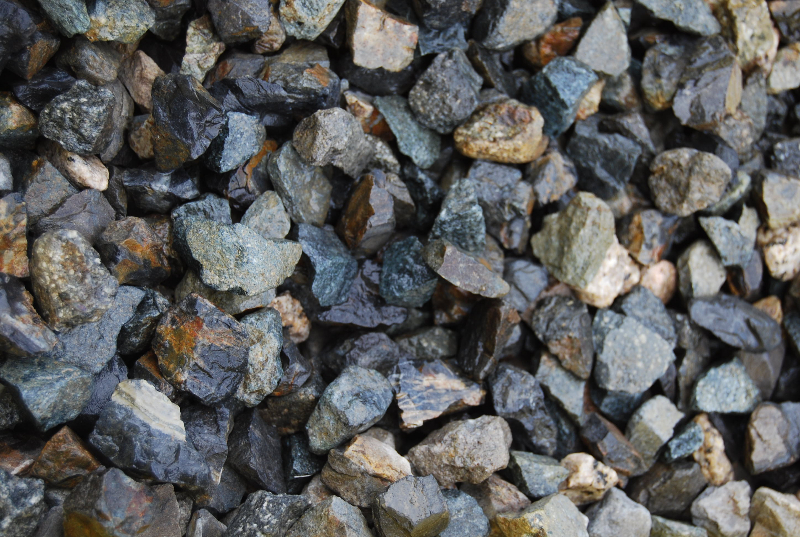 Gravel
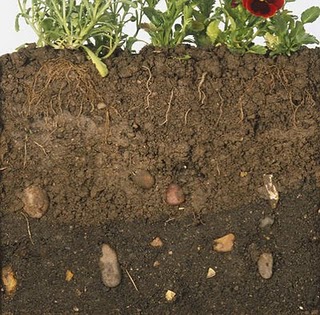 Soil
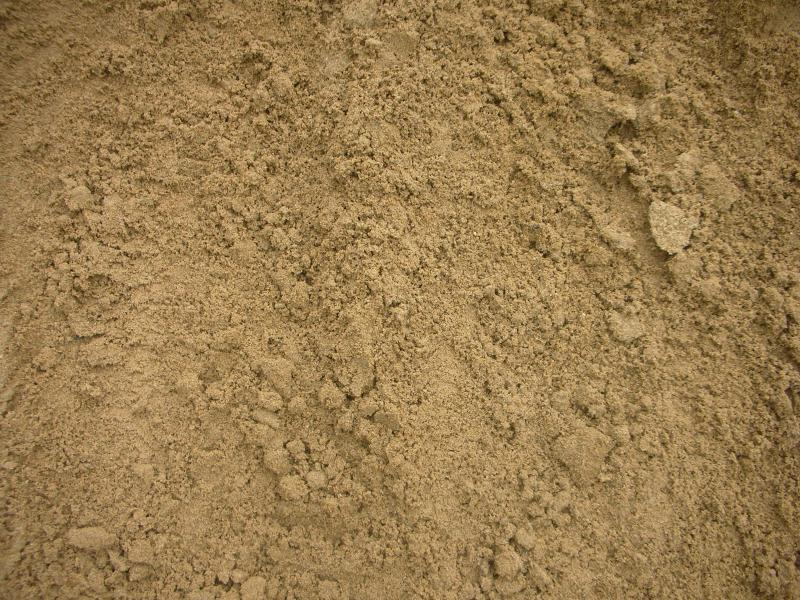 Sand
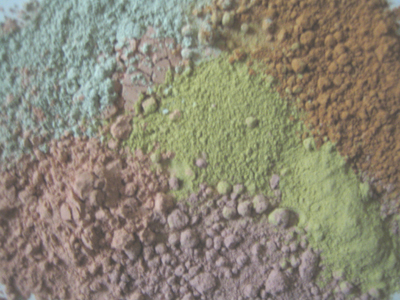 Clay
[Speaker Notes: Which layer would you want your water to go through first? Which one last? Why?]
Water Filtration Lab
three materials to filter out our ‘polluted’ water (food coloring, glitter, salt.
Gravel, sand, sandy soil, clay, tissue
The objective is to filter out all ‘pollution’ in the water. 
Hypothesis:
Why?
What Happened? Analyze, be specific.
Extra time? Begin Amazon: Blue Planet
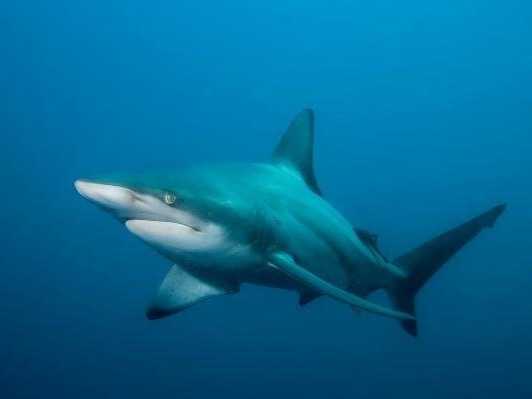